POJĘCIE ZARZĄDZANIA
DR KARINA PILARZ
Co przyczyniło się do zainteresowania problemami związanymi z organizacją i zarządzaniem?
Szkoły w nauce organizacji i zarządzania
ZAZWYCZAJ MAJĄ POSTAĆ DOMINUJĄCĄ;
ICH POWSTANIE WIĄŻE SIĘ NAJCZĘŚCIEJ Z NOWYMI WYNALAZKAMI LUB ODKRYCIAMI NAUKOWYMI;
POPRZEDZONE SĄ PRACAMI PREKURSORSKIMI, NIETYPOWYMI DLA SZKOŁY WYSTĘPUJĄCEJ W DANYM OKRESIE;
POJAWIENIE SIĘ NOWEJ SZKOŁY NIE OZNACZA CAŁKOWITEGO ZARZUCENIA BADAŃ, KTÓRE NADAL PROWADZONE SĄ W RAMACH SZKOŁY POPRZEDNIEJ, NOWE PODEJŚCIE STAJE SIĘ JEDNAK DOMINUJĄCE;
EWOLUCJA NIE PRZEBIEGA JEDNOLICIE (NAJCZĘŚCIEJ MIAŁA SWÓJ POCZĄTEK W USA, A NASTĘPNIE PRZENOSIŁA SIĘ DO EUROPY).
SZKOŁA KLASYCZNA (1880-1924)
OD POCZĄTKU ZAWODOWEJ PRACY TAYLORA DO POCZĄTKÓW EKSPERYMENTÓW W HAWTHORNE:
KIERUNEK NAUKOWEGO ZARZĄDZANIA (1880-1915)
KOŃCZY SIĘ W CHWILI ŚMIERCI TAYLORA;
KIERUNEK ADMINISTRACYJNY (1916-1924)
OD MOMENTU OPUBLIKOWANIA PRACY FAYOLA DO POCZĄTKU SZKOŁY BEHAWIORALNEJ.
SZKOŁA BEHAWIORALNA (OD 1924 DO CHWILI OBECNEJ)
RUCH STOSUNKÓW MIĘDZYLUDZKICH (HUMAN RELATIONS) 1924-1939
OD POCZĄTKU EKSPERYMENTU W HAWTHORNE DO PUBLIKACJI PODSUMOWUJĄCEJ DZIAŁALNOŚĆ E. MAYO;
KIERUNEK BEHAWIORALNY (ZAPOCZĄTKOWANY W LATACH 40)
PRACE LIKERTA, MCGREGORA, MASLOWA.
SZKOŁA ILOŚCIOWA (1941/42 DO CHWILI OBECNEJ)
KIERUNEK BADAŃ OPERACYJNYCH 
„CYRK BLACKETTA” (ANGLIA) GRUPA SKŁADAJĄCA SIĘ Z 3 FIZJOLOGÓW, 3 FIZYKÓW, 2 MATEMATYKÓW, ASTRONOMA I OFICERA POWSTAŁA PRZY DOWÓDZTWIE OBRONY PRZECIWLOTNICZEJ ANGLII;
KIERUNEK TEORII DECYZJI
SZKOŁA SYSTEMÓW SPOŁECZNYCH
(UTRUDNIONE DATOWANIE, SPORY)
PODEJŚCIE INTEGRUJĄCE
(PODEJŚCIE SYSTEMOWE I PODEJŚCIE SYTUACYJNE)
Podejście integrującePodejście systemowe
L. 50. I 60. XX W.;
WYJAŚNIA I PRZEWIDUJE BADANIE ORGANIZACJI PRZEZ BADANIE WSZYSTKICH JEJ KOMPONENTÓW (PRACOWNICY, STRUKTURA, TECHNOLOGIA, OTOCZENIE);
SPOJRZENIE CAŁOŚCIOWE, POSTRZEGANIE ORGANIZACJI JAKO SPÓJNEGO SYSTEMU ZŁOŻONEGO Z PODSYSTEMÓW, KTÓRE WZAJEMNIE NA SIEBIE ODDZIAŁUJĄ;
JEDNOCZEŚNIE ORGANIZACJA JEST CZĘŚCIĄ WIĘKSZEGO ŚRODOWISKA ZEWNĘTRZNEGO (OTOCZENIA).
Podejście integrującePodejście sytuacyjne
ZAŁOŻENIE, ŻE TEORIE UNIWERSALNE NIE SPRAWDZAJĄ SIĘ W PRAKTYCE, KAŻDA ORGANIZACJA JEST BOWIEM INNA, A DZIAŁANIA KIEROWNIKÓW W DANEJ SYTUACJI SĄ UWARUNKOWANE WIELOMA OKOLICZNOŚCIAMI;
SPOSÓB ZARZĄDZANIA POWINIEN ZMIENIAĆ SIĘ WRAZ Z TYMI OKOLICZNOŚCIAMI, ZMIANAMI W ŚRODOWISKU ZEWNĘTRZNYM;
NIE ISTNIEJE JEDEN NAJLEPSZY SPOSÓB ZARZĄDZANIA ORGANIZACJĄ;
MENEDŻEROWIE POWINNI KORZYSTAĆ Z TEGO SPOSOBU, KTÓRY JEST NAJLEPSZY W DANEJ SYTUACJI;
PRZEDSTAWICIELE: PAUL HERSEY, KENNETH H. BLANCHARD.
DLACZEGO POJĘCIA ORGANIZACJI I ZARZĄDZANIA MOŻEMY DEFINIOWAĆ NA RÓŻNE SPOSOBY?
NIE TYLKO NAUKA ORGANIZACJI I ZARZĄDZANIA ZAJMUJE SIĘ BADANIAMI NAD ZJAWISKAMI ORGANIZACYJNYMI;
NAUKA ORGANIZACJI I ZARZĄDZANIA NA CHARAKTER INTERDYSCYPLINARNY;
PROWADZONE BADANIA POZOSTAJĄ W SILNYCH ZWIĄZKACH Z INNYMI DZIEDZINAMI NAUKI, PROWADZĄCYMI BADANIA W TYM SAMYM OBSZARZE;
NIEPRECYZYJNE TŁUMACZENIE NA J. POLSKI TERMINU MANAGEMENT – NADAWANE JEST MU ZNACZENIE CZYNNOŚCIOWE (ZARZĄDZANIE, JAKO PROCES NADZORU I/LUB KONTROLI ORAZ KOORDYNACJI AKTYWNOŚCI SPOŁECZNEJ I PRODUKCYJNEJ W ORGANIZACJI);
W KRAJACH ANGLOSASKICH TERMIN TEN ROZUMIANY JEST TAKŻE W SENSIE RZECZOWYM, JAKO GRUPĘ LUDZI ZARZĄDZAJĄCYCH ORGANIZACJĄ;
KIEROWNICTWO – ZNACZENIE CZYNNOŚCIOWE ORAZ RZECZOWE.
RÓŻNICE W DEFINIOWANIU DOTYCZĄ PRZEDE WSZYSTKIM POJĘCIA ZARZĄDZANIE;
PROBLEM ODRĘBNOŚCI POJĘCIA ZARZĄDZANIA I TERMINÓW BLISKOZNACZNYCH – 
KIEROWANIE, 
RZĄDZENIE, 
ADMINISTROWANIE.
Czy zarządzanie i kierowanie to pojęcia tożsame?
PRAKSEOLOGICZNA TEORIA ORGANIZACJI – SĄ TO POJĘCIA JEDYNIE ZBLIŻONE;
KIEROWANIE JEST SZERSZYM POJĘCIEM, ZARZĄDZANIE JEST JEDNĄ Z POSTACI KIEROWANIA;







MOŻNA JEDNAK WSKAZAĆ PRZEDSTAWICIELI NAUKI ORGANIZACJI I ZARZĄDZANIA, KTÓRZY UWAŻAJĄ, ŻE TO ZARZĄDZANIE JEST POJĘCIEM ZAKRESOWO SZERSZYM ORAZ TAKICH, KTÓRZY UTOŻSAMIAJĄ TE DWA POJĘCIA.
RZĄDZENIE
WEDŁUG PRAKSEOLOGICZNEJ TEORII ORGANIZACJI – JEDNA Z FORM KIEROWANIA;
JAN ZIELENIEWSKI – „RZĄDZENIE TO MOŻNOŚĆ LEGALNEGO ZASTOSOWANIA PRZYMUSU LUB PRZEKONANIE OBYWATELI O LEGALNOŚCI PAŃSTWOWYCH ORGANÓW WŁADZY”. 
-> NAWIĄZANIE DO KONCEPCJI PANOWANIA WEBERA, PANOWANIE TO UPRAWOMOCNIONE I ZINSTYTUCJONALIZOWANE RZĄDZENIE, Z MOŻLIWOŚCIĄ ZASTOSOWANIA PRZYMUSU.
ADMINISTROWANIE
ROZRÓŻNIENIE ZARZĄDZANIA I ADMINISTROWANIA WPROWADZA PRAKSEOLOGICZNA TEORIA ORGANIZACJI (DOTYCZY ADMINISTROWANIA W ZNACZENIU CZYNNOŚCIOWYM);
KRYTERIUM ROZRÓŻNIENIA – FUNKCJA W INSTYTUCJI;
JAKO FUNKCJA WYSTĘPUJE W INSTYTUCJACH TRWALE ZORGANIZOWANYCH, REGULUJE ICH FUNKCJONOWANIE;
NIE OBEJMUJE BEZPOŚREDNIO REALIZOWANIA PODSTAWOWEGO CELU INSTYTUCJI, ALE PRZYCZYNIA SIĘ DO JEGO OSIĄGNIĘCIA W SPOSÓB POŚREDNI.
INTERPRETACJA PRAKSEOLOGICZNA – pojęcie wyjściowe
KIEROWANIE
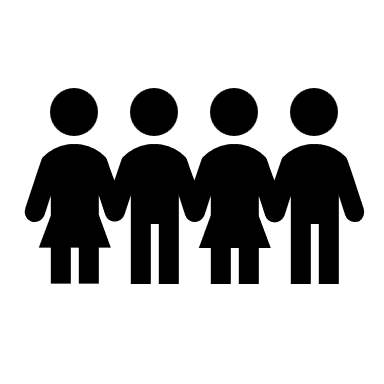 Witold Kieżun (1922-2021) –
„powodowanie, aby ktoś lub coś zachowywało się zgodnie z celem organizacji”.
UNIKNIĘCIE PROBLEMU NIEFORMALNEJ CENTRALIZACJI - Zieleniewski
CYKL DZIAŁANIA ZORGANIZOWANEGO
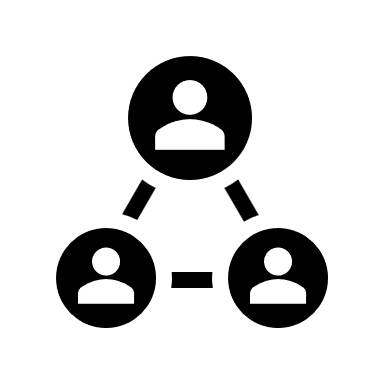 J. ZIELENIEWSKI
LE CHATELIER
ZESTAWIENIE CZYNNOŚCI KIEROWNICZYCH Z CYKLEM DZIAŁANIA ZORGANIZOWANEGO – KIEROWANIE JAKO DZIAŁANIE ZORGANIZOWANE
JEST TO UKŁAD MODELOWY;
W RZECZYWISTOŚCI WŁADZA PRZEŁOŻONYCH NAD PODWŁADNYMI OPIERA SIĘ ZWYKLE NA WIĘCEJ NIŻ JEDNYM ŹRÓDLE;
JEDNO ŹRÓDŁO JEDNAK Z REGUŁY PRZEWAŻA NAD INNYMI.
ADMINISTROWANIE
NIE JEST RODZAJEM KIEROWANIA, ALE FUNKCJĄ WYSTĘPUJĄCĄ W ORGANIZACJI, POŚREDNIO PRZYCZYNIAJĄCĄ SIĘ DO OSIĄGNIĘCIA JEJ GŁÓWNEGO CELU – FUNKCJA POMOCNICZA; 
RÓŻNICA Z KONCEPCJĄ FAYOLA
KIEROWANIE JEDNOOSOBOWE A JEDNOLITOŚĆ KIEROWANIA
INTERPRETACJA CYBERNETYCZNA
MECHANIZM STEROWALNY I STEROWANY
STEROWANIE = DZIAŁANIE CELOWE

OBIEKT STERUJĄCY OBDARZONY ŚWIADOMOŚCIĄ – STEROWANIE MA CHARAKTER DZIAŁANIA;
STEROWANIE ZAUTOMATYZOWANE – OBIEKT STERUJĄCY JEDYNIE ZACHOWUJE SIĘ, MIMO CELOWOŚCI FUNKCJONOWANIA.
DEFINICJA STEROWANIA Z ENCYKLOPEDII ORGANIZACJI I ZARZĄDZANIA:

  STEROWANIE JEST WSZELKIM CELOWYM ODDZIAŁYWANIEM JEDNEGO SYSTEMU NA INNY W CELU OTRZYMYWANIA TAKICH ZMIAN PRZEBIEGU PROCESU ZACHODZĄCEGO W PRZEDMIOCIE STEROWANIA LUB STANU STEROWANEGO SYSTEMU W DANEJ CHWILI, KTÓRE UWAŻA SIĘ ZA POŻĄDANE.
INTERPRETACJA SYSTEMOWA
ZARZĄDZANIE JAKO UTRZYMYWANIE RÓWNOWAGI MIĘDZY ORGANIZACJĄ A JEJ OTOCZENIEM ORAZ MIĘDZY WSZYSTKIMI JEJ PODSYSTEMAMI 
(UJĘCIE FUNKCJONALNE) 

UTRZYMYWANIE RÓWNOWAGI POLEGA NA ZAPEWNIENIU ORGANIZACJI ODPOWIEDNICH ZASILEŃ, KTÓRE POZWALAJĄ NA ZACHOWANIE ODRĘBNOŚCI W OTOCZENIU I INTEGRALNOŚCI ORAZ ZDOLNOŚCI DO FORMUŁOWANIA CELÓW I STRATEGII (A NASTĘPNIE ICH REALIZOWANIA).

NADRZĘDNYM CELEM ZARZĄDZANIA JEST PRZETRWANIE ORGANIZACJI I ADAPTACJA DO OTOCZENIA.
INTERPRETACJA SOCJOLOGICZNA
ZARZĄDZANIE JEST STOSUNKIEM SPOŁECZNYM W ORGANIZACJI FORMALNEJ, SFORMALIZOWANĄ RELACJĄ, KTÓRA WYSTĘPUJE MIĘDZY POZYCJAMI I ROLAMI, JAKIE SĄ Z NIMI ZWIĄZANE.
ZARZĄDZANIE TO WTÓRNY STOSUNEK SPOŁECZNY – WYSTĘPUJE W GRUPACH WTÓRNYCH – CHARAKTERYZUJE SIĘ:
OFICJALNOŚCIĄ, 
FORMALIZACJĄ, 
SPECJALIZACJĄ, 
OGRANICZONYM ZAKRESEM TEMATYCZNYM INTERAKCJI I DZIAŁAŃ.
FUNKCJE ZARZĄDZANIA
PLANOWANIE
USTALANIE CELÓW ORAZ OBMYŚLANIE SPOSOBU POSTĘPOWANIA DOSTOSOWANEGO DO TYCH CELÓW I PRZEWIDYWANYCH WARUNKÓW, W JAKICH PRZYJDZIE DZIAŁAĆ;
SZCZEGÓLNY NACISK NA PLANOWANIE KŁADĄ PRZEDSTAWICIELE ZARZĄDZANIA STRATEGICZNEGO – KLUCZOWE JEST SFORMUŁOWANIE MISJI ORAZ STRATEGII ORGANIZACJI.
ORGANIZOWANIE
DOTYCZY ZARÓWNO LUDZI, JAK I INNYCH ZASOBÓW ORGANIZACJI KONIECZNYCH DO ZREALIZOWANIA CELÓW;
PRZYJĘCIE SPOSOBU POGRUPOWANIA DZIAŁAŃ ORAZ ZASOBÓW;
M.IN. PROJEKTOWANIE INDYWIDULANYCH STANOWISK PRACY, GRUPOWANIE ICH W JEDNOSTKI ORGANIZACYJNE, OKREŚLENIE WIĘZI ORGANIZACYJNYCH, PODZIAŁ UPRAWNIEŃ DECYZYJNYCH, KOORDYNOWANIE DZIAŁAŃ;
DOBRANIE I ZATRUDNIENIE W ORGANIZACJI ODPOWIEDNICH LUDZI.
PRZEWODZENIE
ZESPÓŁ CZYNNOŚCI MAJĄCYCH ZAPEWNIĆ WSPÓŁPRZYCZYNIANIE SIĘ CZŁONKÓW ORGANIZACJI DO JEJ POWODZENIA;
SKUTECZNE PRZEWODZENIE WYMAGA OD KIEROWNIKÓW ZNAJOMOŚCI POTRZEB CZŁOWIEKA, TEORII MOTYWOWANIA ORAZ STYLÓW KIEROWANIA.
KONTROLOWANIE
NIE POJAWIA SIĘ WYŁĄCZNIE NA KOŃCU, BIEŻĄCEJ KONTROLI WYMAGA KAŻDA Z FUNKCJI ZARZĄDZANIA;
KONIECZNY WARUNEK SKUTECZNOŚCI ORGANIZACJI.
ZARZĄDZANIE JAKO PROCES DECYZYJNY
DECYDOWANIE NIE JEST ODRĘBNĄ FUNKCJĄ ZARZĄDZANIA, ALE SPOSOBEM JEGO REALIZACJI.
OKREŚLENIE PROBLEMU
USTALENIE I ZDEFINIOWANIE RZECZYWISTEGO PROBLEMU:
WYSTRZEGANIE SIĘ STAWIANIA DIAGNOZY OPARTEJ WYŁĄCZNIE NA SYMPTOMACH;
DOKŁADNIE ANALIZOWANIE PROBLEMU;
OKREŚLENIE UWARUNKOWAŃ ROZWIĄZANIA PROBLEMU:
SFORMUŁOWANIE CELÓW ROZWIĄZANIA I REGUŁ OGRANICZAJĄCYCH POSZUKIWANIE MOŻLIWYCH ROZWIĄZAŃ.
ANALIZA PROBLEMU
KWALIFIKACJA PROBLEMU:
USTALENIE KTO POWINIEN PODJĄĆ DECYZJĘ, KTO POWINIEN UCZESTNICZYĆ W JEJ PRZYGOTOWANIU ORAZ KOGO NALEŻY O NIEJ POINFORMOWAĆ I KTO MA JĄ WYKONAĆ;
GROMADZENIE INFORMACJI:
USTALENIE JAKIE INFORMACJE SĄ NIEZBĘDNE DO PODJĘCIA DANEJ DECYZJI,
OCENA ZAKRESU I WAGI JUŻ POSIADANYCH INFORMACJI,
STWIERDZENIE, JAKICH INFORMACJI BRAKUJE ORAZ PODJĘCIE STARAŃ O ICH UZYSKANIE.
WYPRACOWANIE MOŻLIWYCH ROZWIĄZAŃ
DĄŻENIE DO WYPRACOWANIA DLA KAŻDEGO PROBLEMU ZNACZNEJ LICZBY MOŻLIWYCH ROZWIĄZAŃ;
UNIKNIĘCIĘ PUŁAPKI ALBO-ALBO, CZYLI UWZGLĘDNIENIA WYŁĄCZNIE DWÓCH SKRAJNYCH ROZWIĄZAŃ.
WYBÓR NAJLEPSZEGO ROZWIĄZANIA
KRYTERIA WYBORU:
RYZYKO,
EKONOMIA WYSIŁKU,
CZAS,
OGRANICZONOŚĆ ZASOBÓW.
PRZEKSZTAŁCENIE WYBRANEGO ROZWIĄZANIA W SKUTECZNE DZIAŁANIE
Z RZECZYWISTĄ DECYZJĄ MAMY DO CZYNIENIA DOPIERO WÓWCZAS, GDY WYBRANE ROZWIĄZANIE ZAMIENIA SIĘ W SKUTECZNE DZIAŁANIE,
NIE JEST TO JUŻ DZIAŁANIE KIEROWNIKA-DECYDENTA, KTÓRY INFORMUJE CO WYKONAWCY MAJĄ ZROBIĆ ORAZ ODPOWIEDNIO ICH MOTYWUJE,
DOPIERO PRZYSTĄPIENIE DO DZIAŁANIA PRZEZ WYKONAWCÓW POZWALA STWIERDZIĆ, ŻE DECYZJA ZOSTAŁA PODJĘTA.
KIEROWNIK
OSOBA, KTÓRA ODPOWIEDZIALNA JEST ZA REALIZACJĘ PROCESU ZARZĄDZANIA:
NALEŻY DO NIEGO PODEJMOWANIE DECYZJI ZWIĄZANYCH Z PLANOWANIEM, ORGANIZOWANIEM, PRZEWODZENIEM ORAZ KONTROLOWANIEM WSZELKICH ZASOBÓW ORGANIZACYJNYCH (LUDZKICH, RZECZOWYCH, FINANSOWYCH, INFORMACYJNYCH).
RODZAJE KIEROWNIKÓW
KIEROWNICY NAJWYŻSZEGO SZCZEBLA
KIEROWNICY ŚREDNIEGO SZCZEBLA
KIEROWNICY NAJNIŻSZEGO SZCZEBLA
KIEROWNICY FUNKCJONALNI
KIEROWNICY OGÓLNI
ROLE INTERPERSONALNE:

REPREZENTACYJNA – CZYNNOŚCI CEREMONIALNE I SYMBOLICZNE;

PRZYWÓDCY – ODPOWIEDZIALNOŚĆ ZA JEDNOSTKĘ OZNACZA ODPOWIEDZIALNOŚĆ ZA PRACĘ ZATRUDNIONYCH W NIEJ OSÓB – ZATRUDNIANIE, SZKOLENIE, MOTYWOWANIE;

ŁĄCZNIKA – NAWIĄZYWANIE KONTAKTÓW POZA PIONOWĄ WIĘZIĄ HIERARCHICZNĄ.
ROLE INFORMACYJNE:

MONITORUJĄCA – BADANIE ŚRODOWISKA W CELU ZDOBYCIA INFORMACJI;

DYSTRYBUTORA INFORMACJI – PRZEKAZYWANIE INFORMACJI PODWŁADNYM, KTÓRZY NIE MAJĄ DO NICH INNEGO DOSTĘPU, A SĄ IM ONE NIEZBĘDNE W CELU PRAWIDŁOWEGO WYKONYWANIA ZADAŃ; 

RZECZNIKA – FORMALNE PRZEKAZYWANIE INFORMACJI NA ZEWNĄTRZ JEDNOSTKI ORGANIZACYJNEJ I CAŁEJ ORGANIZACJI.
ROLE DECYZYJNE:

INICJATORA – INICJOWANIE ZMIAN, KTÓRYCH NIC NIE WYMUSZA;

REAGUJĄCA – REAGOWANIE NA PROBLEMY, ZAGRAŻAJĄCE OSIĄGNIĘCIU CELU;

ALOKATORA ZASOBÓW – ODPOWIEDZIALNOŚĆ ZA DECYZJE KTO I CO OTRZYMA W JEDNOSTCE ORGANIZACYJNEJ – ROZDZIELANIE ZADAŃ I UPRAWNIEŃ;

NEGOCJATORA – Z DOSTAWCAMI, ZWIĄZKAMI ZAWODOWYMI.